Causes of the First World War
I.  The World in 1914
The world is dominated by the major European powers.
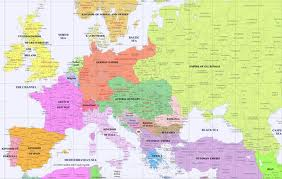 A. The Importance of Monarchy
Every country, except France, has a monarch as head of state.
Some have more power (Germany & Russia) and some have less (Britain)
King George V, Tsar Nicholas II, and Kaiser Wilhelm II are first cousins
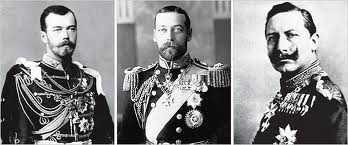 B. The Importance of Imperialism
Unless you are in China or Latin America, you live in country controlled by Britain, France, the Netherlands, Germany, or Russia.
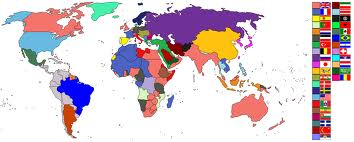 C. Important Countries
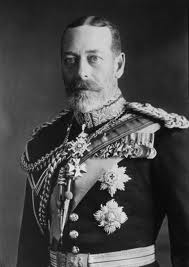 1. Great Britain
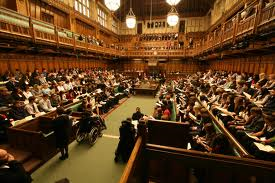 Government:
King George V is a national symbol
Parliament runs the country  
Economy
A strong industrial economy
Empire:
¼ of humans are ruled by Britain
Empire includes India, NE + S Africa, Australia, and Canada
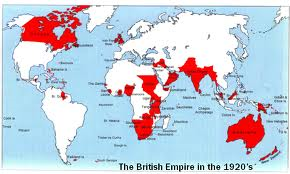 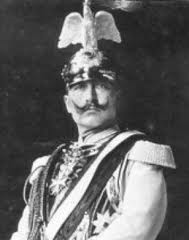 2. Germany
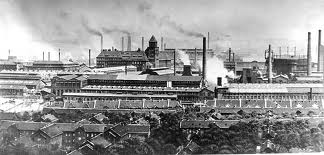 New country
unified in 1871
Government
Kaiser Wilhelm II has grabbed power.
Economy
A strong industrial economy
Military
Won several small wars in the 1800s
Empire
Small: Togo, Tanzania, + Namibia.
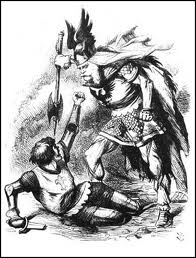 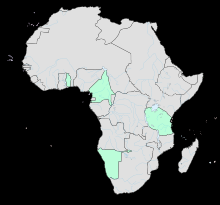 3. Russia
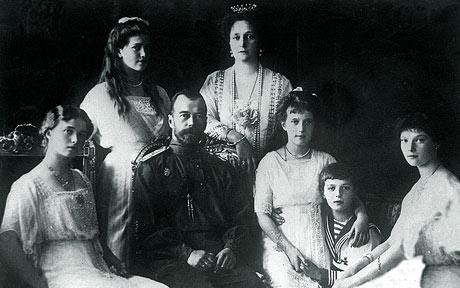 Government
Autocracy under Tsar Nicholas II
Economy
Agricultural; most Russians are still peasants
Constant strikes
Military
Lots of soldiers; few weapons
Empire
Huge, but poor in resources
All of central Asia
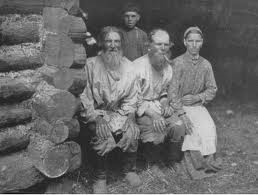 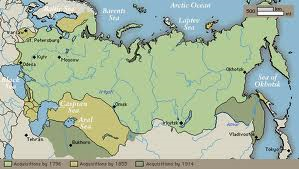 4. France
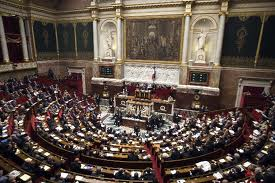 Government
Republic, with a Prime Minister
Economy
Not as strong as Britain and Germany
Concerns
Angry about loss of Alsace-Lorraine in the Franco-Prussian War
Tried to keep up with German Army after being invaded in 1870
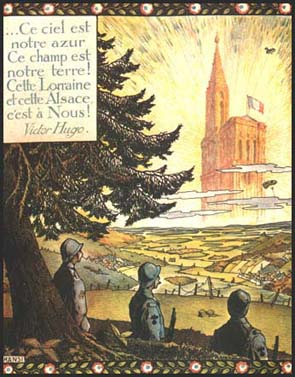 5. Austria-Hungary
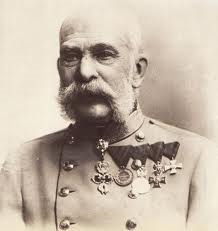 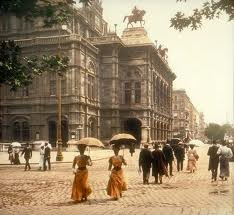 New country
Unified 1867
Diversity
Over ten ethnic groups
All are second to Austrians
Government
Emperor Franz Josef
Two Parliaments
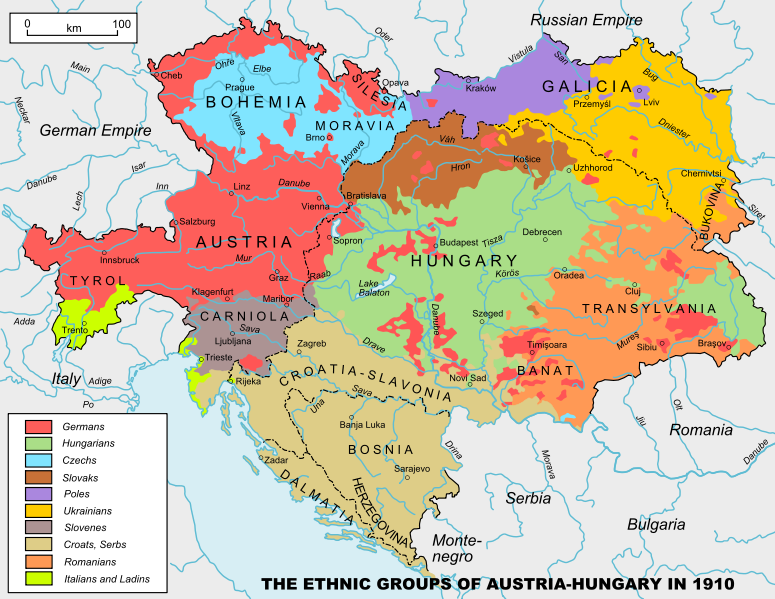 II. Causes
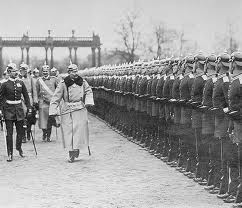 M: militarism
A: alliances
I: imperialism
N: nationalism
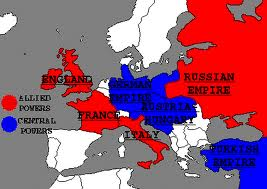 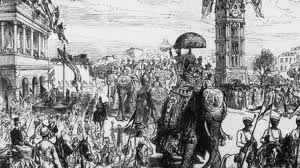 Militarism
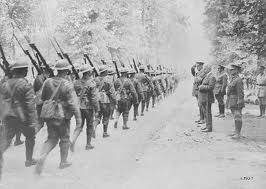 The armies of France and Germany doubled in size between 1870 and 1914.
Britain and Germany competed for the largest navy.
Germany planned for a future war, developing the Schliffen Plan to defeat France.
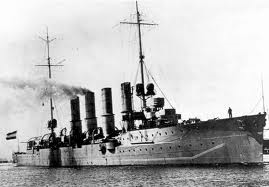 Alliances
Promised to go to war if any went to war
Allies (Triple Entente)
Britain
France
Russia
Central Powers (Triple Alliance)
Germany
Austria-Hungary
The Ottoman Empire (now Turkey)
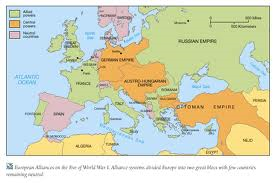 Imperialism
Britain and France had largest empires
Germany’s empire was small
Colonies provided
Raw materials
Markets for products
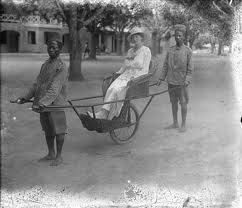 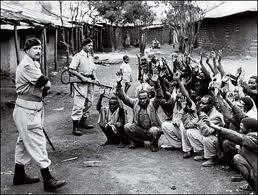 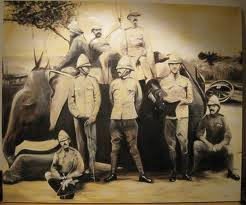 Nationalism
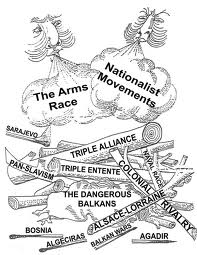 Everyone thinks their country is the best.
Germany is huge and new.
France is angry about Alsace-Lorraine
III.  Assassination of Archduke 	Franz Ferdinand
Heir to the Austria-Hungarian throne killed in Sarajevo in Bosnia
Killer is 19-year-old Gavrilo Princip, a member of The Black Hand, who wants freedom for Bosnia
Austria-Hungary and Germany declare war on Serbia
Serbia has cultural ties and an alliance with Russia
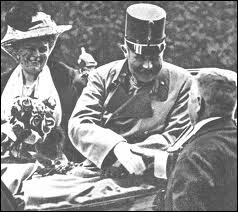